2021 Employee Benefits
Nancy Sobocinski / October XX, 2020
Open Enrollment Overview
Open Enrollment for employees is October 19 – November 1, 2020.

Active Enrollment
You must ACTIVELY enroll in benefits in order to have coverage for the 2021 plan year! 
If you do not enroll, your current benefit elections will end on December 31, 2020.
REMINDER:  If you choose to waive coverage, do so through EBC.  If you do not enroll or waive coverage through EBC, the City will assume you do not want coverage for 2021.
This is the only time during the year you can make changes to your coverage unless you experience a qualifying life event 
Example: birth or adoption, marriage, divorce, etc.
Any changes to your benefit elections must be made within 31 days of thequalifying event.
2
How do I enroll?
Must enter exact address to access site.
Online: https://standard.benselect.com/cityofdallas  
Log in with your user name: first name.last name and your 4 digit birth year.
(For example, if your name is John Smith and you were born in 1966, your USER NAME would be john.smith1966)
Your PIN is 6 digits, composed of the last 4 digits of your Social Security Number and the last two digits of your birth year.
(For example, If the last 4 digits of your SSN are 1234 and you were born in 1966, your PIN would be 123466).  You will be asked to change your PIN, after you log in for the first time.  Be sure to make note of your new password for future use
If you have logged in previously, you will use the credentials you created.
Having trouble accessing the system, contact EBC at 855-855-2871.

By Phone with a Benefit Specialist
Call (855) 855-2871 Monday-Friday, 8:15 a.m. – 5:15 p.m.
Benefit Specialists will be available starting October 19th
3
What do I need to enroll?
Supporting documentation required
If you add an eligible dependent who is not currently enrolled, you must provide supporting documentation (marriage license, birth certificate, etc.)
Upload it from your computer during the online enrollment process (follow the on-screen instructions)
Send it from your Smartphone with the My Selerix app
Email it to:  yourenrollment@ebcoh.com
Fax it to: (513) 371-5559
Questions about or assistance with enrollment?
Call (855) 855-2871 Monday-Friday, 8:15 a.m. – 5:15 p.m.
Benefit Specialists will be available starting October 19th
4
Blue Cross Blue Shield of Texas (BCBSTX)
BCBSTX Advantages
Local Network Contracting Header
Strong provider relationships
Credentialing of new providers
Value-based arrangements that improve quality of care
Provider analytics
Network analysis
Data exchange with providers to identify gaps in care

Local, Integrated Account Management Team
Escalated issue resolution

Extensive Knowledge of Highly Regulated Government Market
6
BCBSTX Advantages
Dedicated Clinical and Wellness Representatives
Local, not-for-profit Insurer
Strong ties to the community
Focus on the Member Experience
Medicare-specialized Customer Service team
24-hour Nurseline / after-hours clinical line
Member rewards program
SilverSneakers fitness program
Outbound call campaigns
7
Health Plan Overview
Plan Details
Blue Cross Group Medicare Advantage (PPO)SM I MAPD
This PPO plan bundles prescription drug coverage plus value-added options with Medical benefits, all on one card.
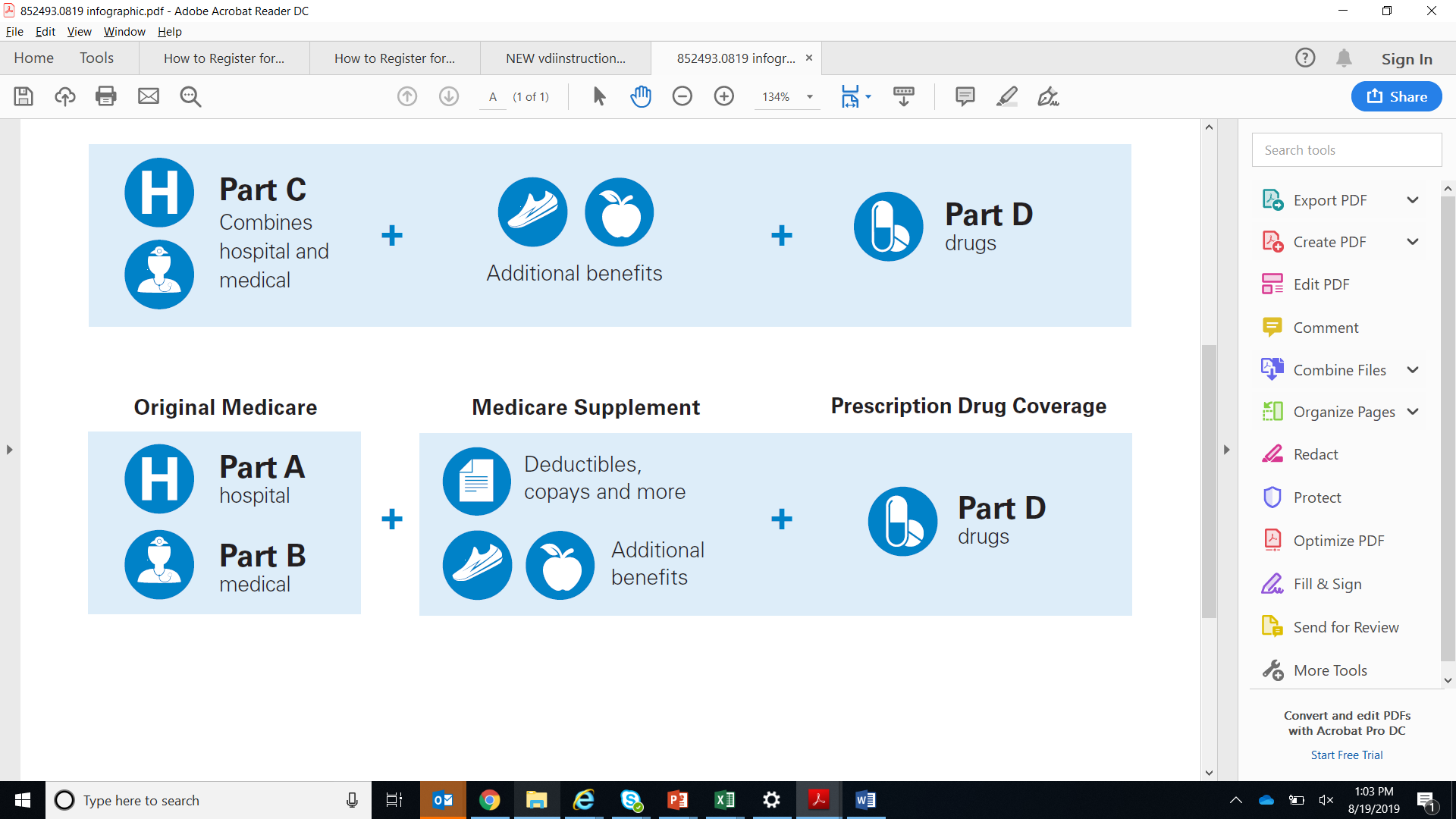 9
Group Medicare Benefit Highlight Sheet for Medicare-Eligible Retirees
10
Group Medicare Benefit Highlight Sheet for Medicare-Eligible Retirees - Continued
11
Group Medicare Benefit Highlight Sheet for Medicare-Eligible Retirees - Continued
12
Group Medicare Benefit Highlight Sheet for Medicare-Eligible Retirees - Continued
*Deductible is applicable to all cells with a coinsurance. Deductible is not applicable to any cells with a copay. The deductible must be met before a member will pay a coinsurance. The  deductible applies to the OOP max.
13
Your 2021 Prescription Drug Plan — Effective 1/1/2021
PLEASE NOTE:
Initial coverage limit and true out-of-pocket amounts are required by the federal government for all Medicare Part D programs and are not subject to  negotiation.
All cost-sharing presumes eligible prescriptions filled at a network pharmacy or our mail-order vendor.
The Blue Cross Group MedicareRx formulary is reviewed and approved annually by the Centers for Medicare & Medicaid Services (CMS), but is subject to  change as maintenance updates are made throughout the year.
Plan includes MAPD Expanded Formulary. If you have questions about your current medications or the formulary, please contact the Enrollment Helpline  1-888-984-4103 TTY 711.
14
Value Added Benefits at No Cost to You!
Plan Extras
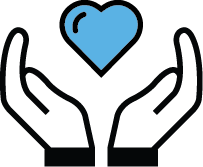 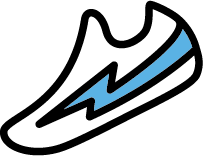 Virtual Visits

$0 copay for Virtual Visits.
Speak to a board certified doctor or therapist at a time that works best for you
SilverSneakers® Fitness Program
Access to over 17,000 participating facilities and online classes lead by certified instructors
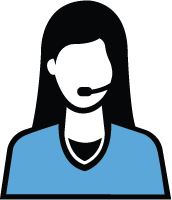 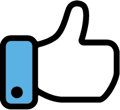 24/7 Nurseline
Your call is taken by a registered nurse who can help if you are sick or hurt and not sure what to do
Rewards Program

Earn rewards for completing selected screenings, wellness checks and more
Blue Cross®, Blue Shield® and the Cross and Shield Symbols are registered service marks of the Blue Cross and Blue Shield Association, an association of independent Blue Cross and Blue Shield Plans.SilverSneakers® is a wellness program owned and operated by Tivity Health, Inc., an independent company.Tivity Health and SilverSneakers®   are registered trademarks or trademarks of Tivity Health, Inc., and/or its subsidiaries and/or affiliates in the USA and/or other countries.
16
Dental Benefits – Delta DentalVision Benefits – Davis Vision
Dental – Delta Dental
Plan Highlights:
DPPO
If you use an out-of-network dentist, you are responsible for 100% of the amount the dentist charges that exceeds Delta Dental’s network-negotiated fee.
DHMO
You MUST select a primary dental office to begin using your benefits.

LOCATE A PROVIDER AT:
https://www1.deltadentalins.com/individuals/find-a-dentist.html
18
Vision – Davis Vision
Plan Highlights:
FREE frames at all Visionworks stores (excludes Maui Jim)
Enhanced High Plan benefits 
 In-Network Benefits online at Glasses.com, 1-800-Contacts, and Befitting
 Go to www.davisvision.com to find providers in your network (use client code 7955 for the High Plan or 9573 for the Low Plan).
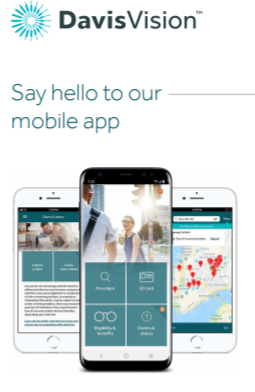 19
Dental and Vision Rates
Monthly Rates
20
Tools to Help You
Questions and Assistance
Enrollment/Education Helpline
1888-984-4103 TTY 711
The Enrollment/Education Advisors can answer questions about your Medicare plan options

Education Helpline Hours of Operation
8 a.m. – 9 p.m. CST
Seven days a week
October 1 – January 31
22
Questions?
Enrollment Reminders: 
Online: https://standard.benselect.com/cityofdallas  
By Phone with a Benefit Specialist: (855) 855-2871
Benefit Specialists will be available starting October 19th

General benefits questions
Call the City Hall Benefits Service Center at (214) 671-4181 or (214) 671-9875, e-mail hrbenefits@dallascityhall.com
Monday-Friday, 8:15 a.m.- 5:15 p.m.
Must enter exact address to access site.
Open Enrollment Dates:
October 19th – November 1st
23